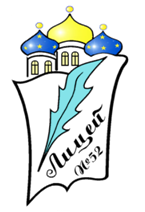 МБОУ “Лицей № 52” г. Рязани
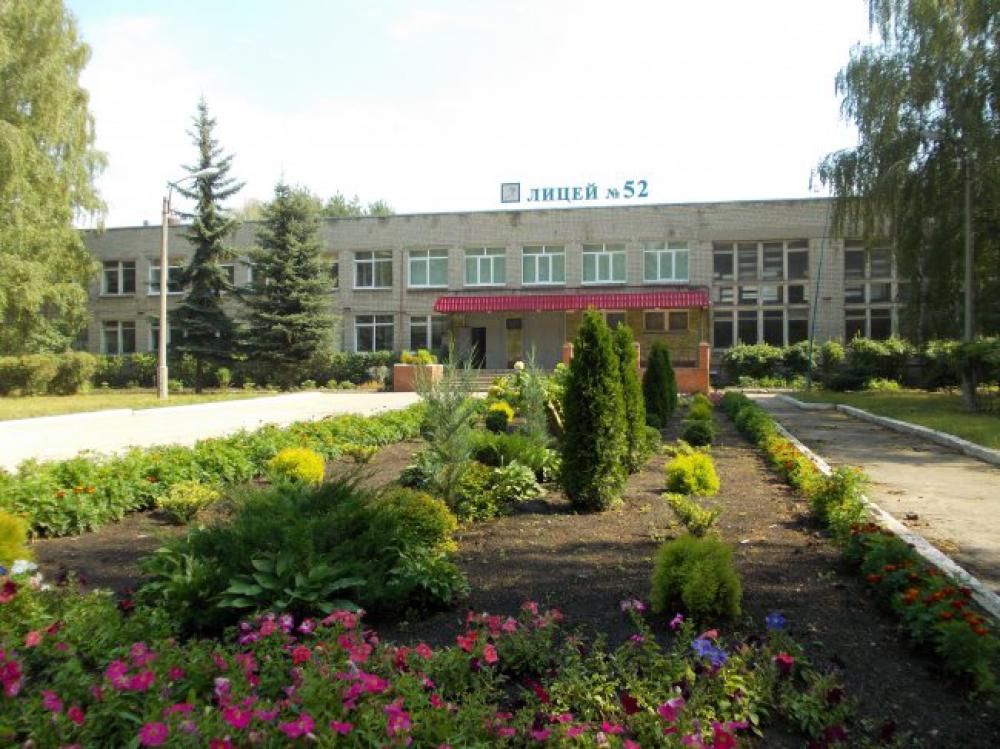 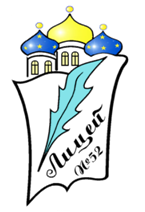 МБОУ “Лицей № 52” г. Рязани
Система подготовки к ЕГЭ по математике
Бодрова Галина Петровна,
учитель математики
высшей квалификационной категории
МБОУ “Лицей № 52” г. Рязани
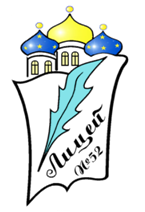 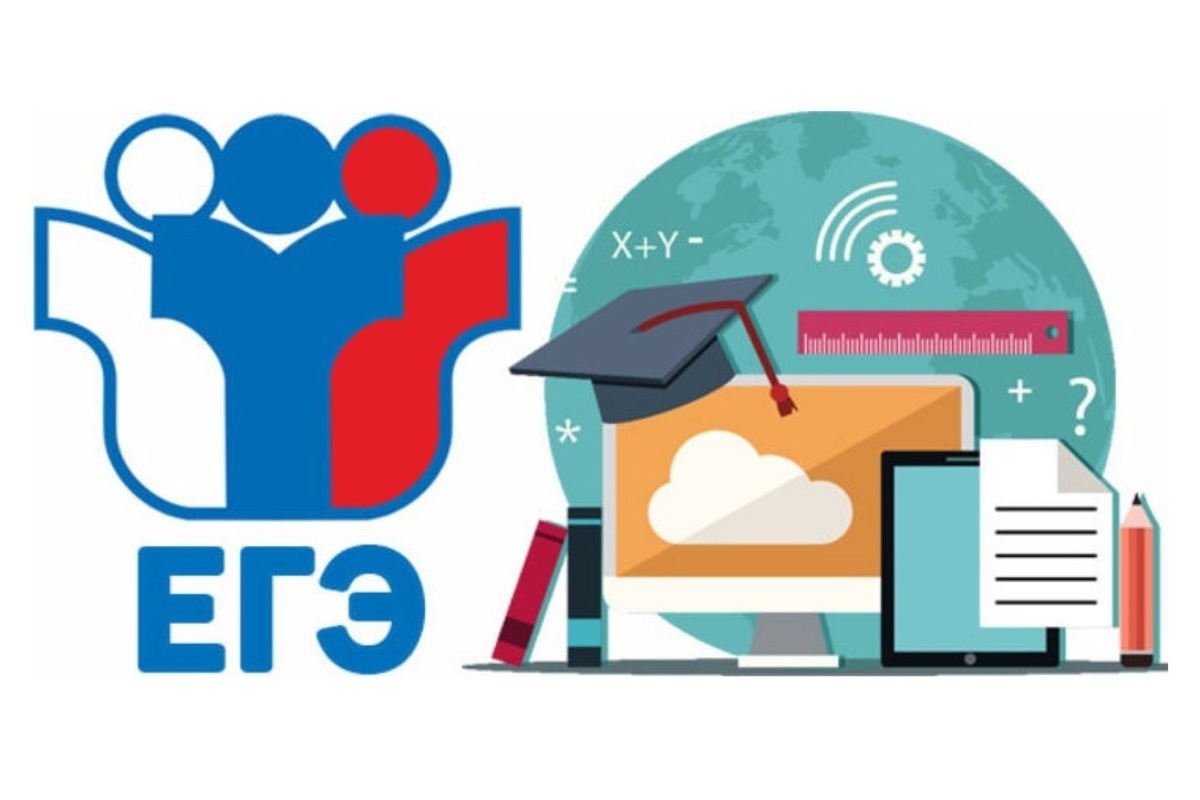 МБОУ “Лицей № 52” г. Рязани
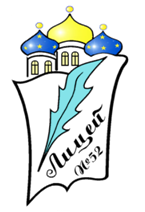 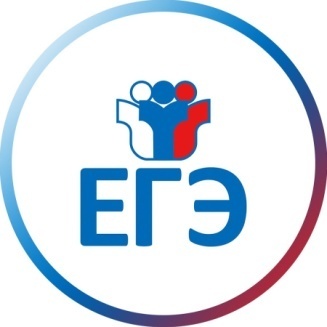 МБОУ “Лицей № 52” г. Рязани
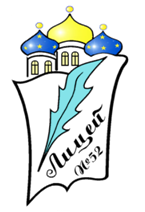 НАПРАВЛЕНИЯ ПОДГОТОВКИ
МБОУ “Лицей № 52” г. Рязани
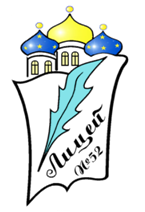 Предметное направление:педагогические кадры
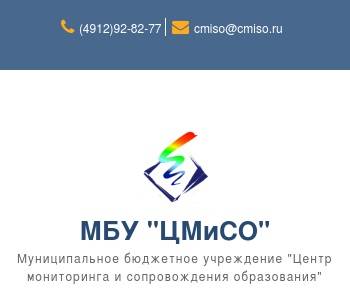 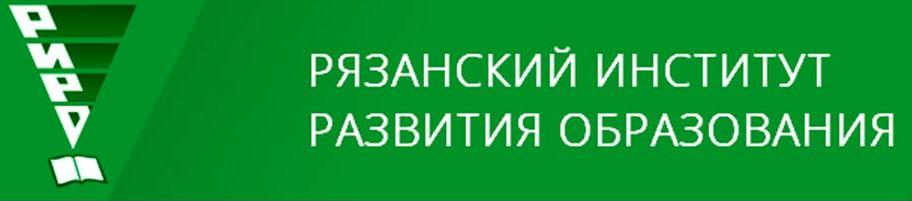 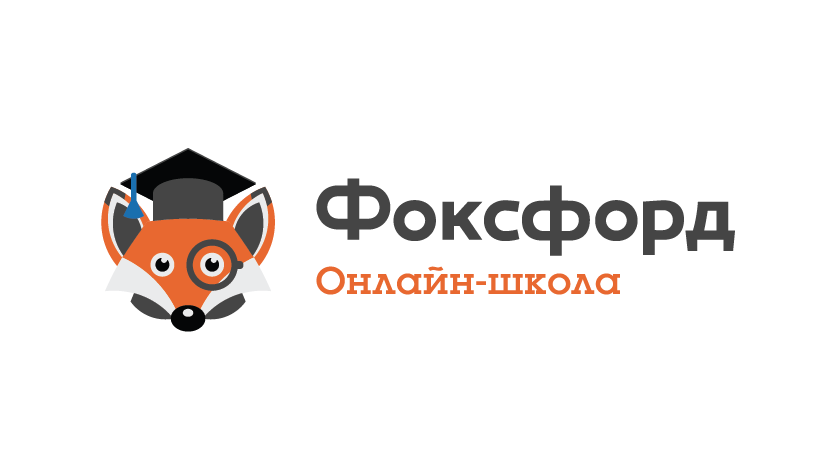 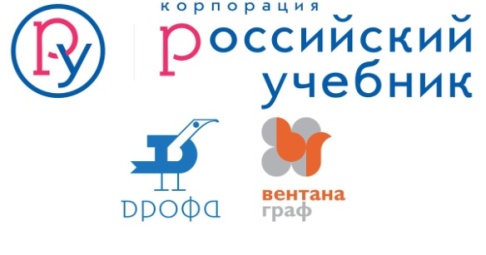 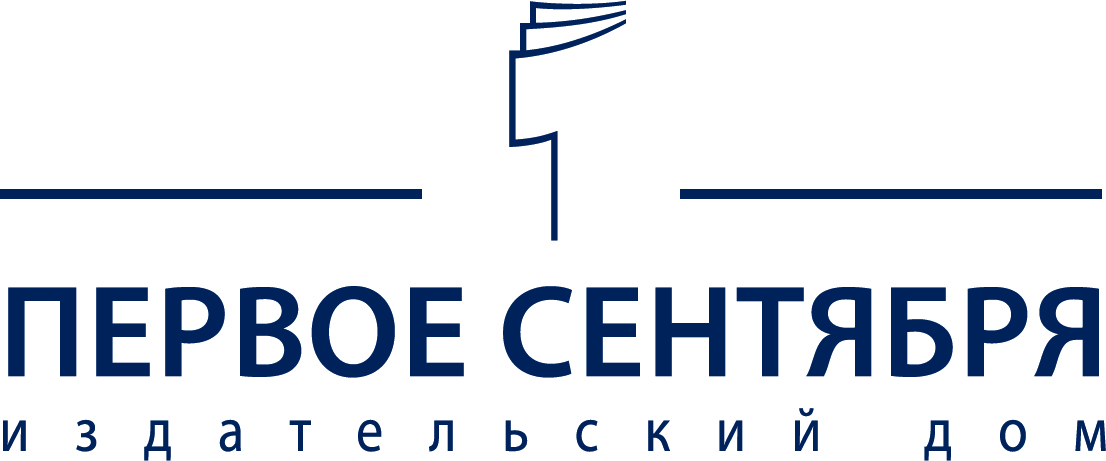 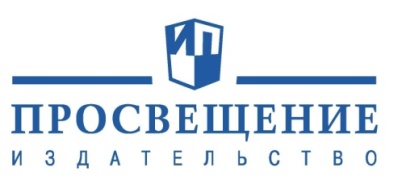 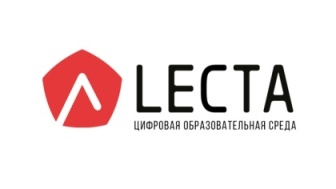 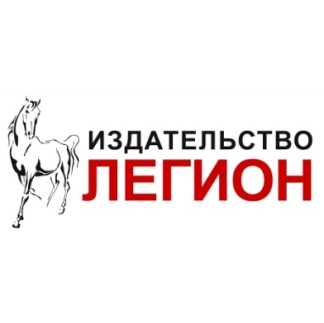 МБОУ “Лицей № 52” г. Рязани
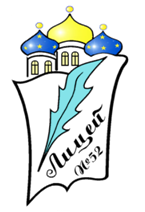 Правильно мыслить более ценно, чем многое знать.

Джон Локк
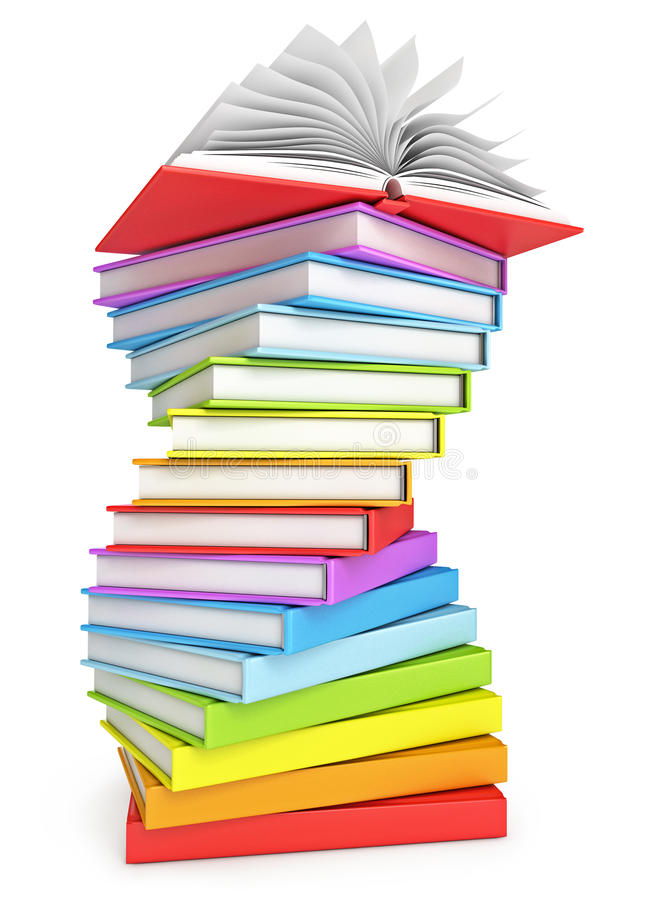 МБОУ “Лицей № 52” г. Рязани
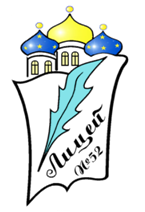 Предметное направление:содержание (1-4 классы)
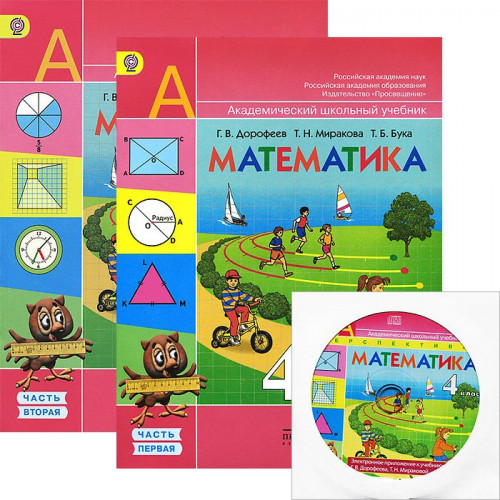 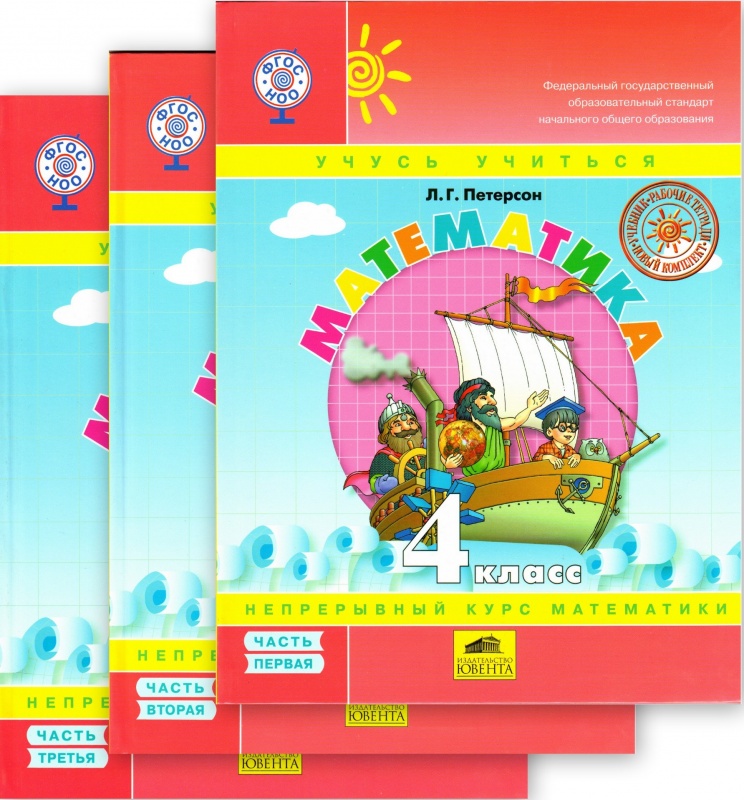 МБОУ “Лицей № 52” г. Рязани
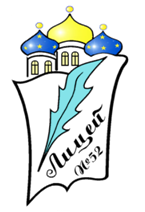 Предметное направление:содержание (5-8 классы)
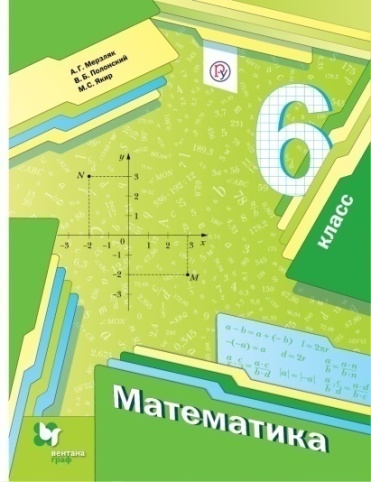 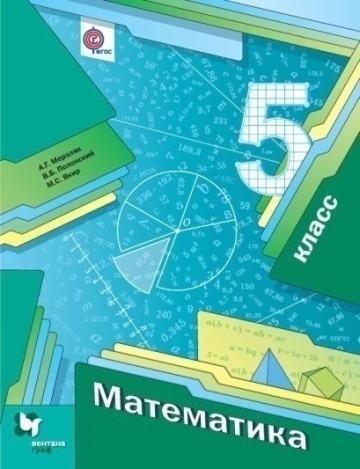 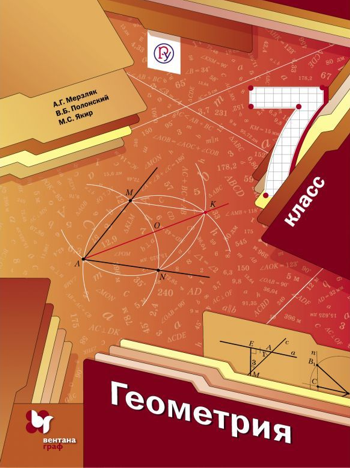 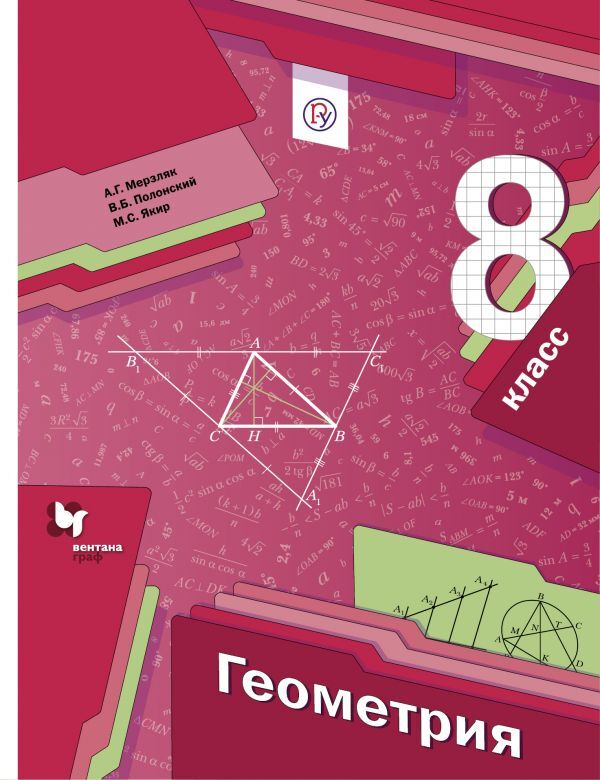 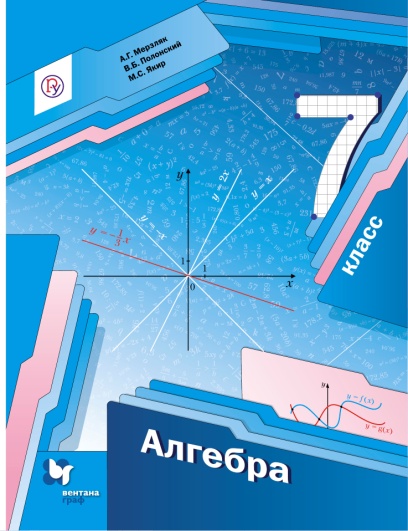 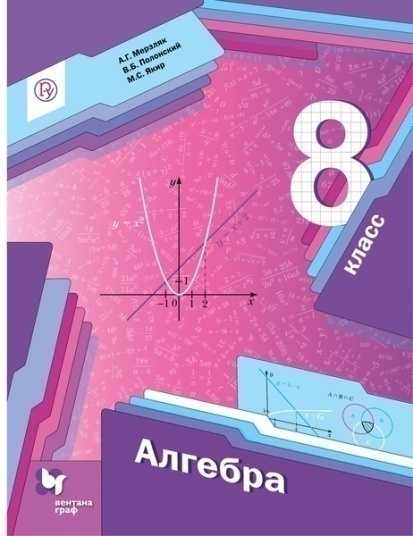 МБОУ “Лицей № 52” г. Рязани
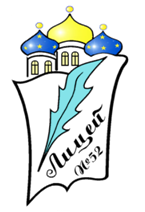 Предметное  направление:содержание
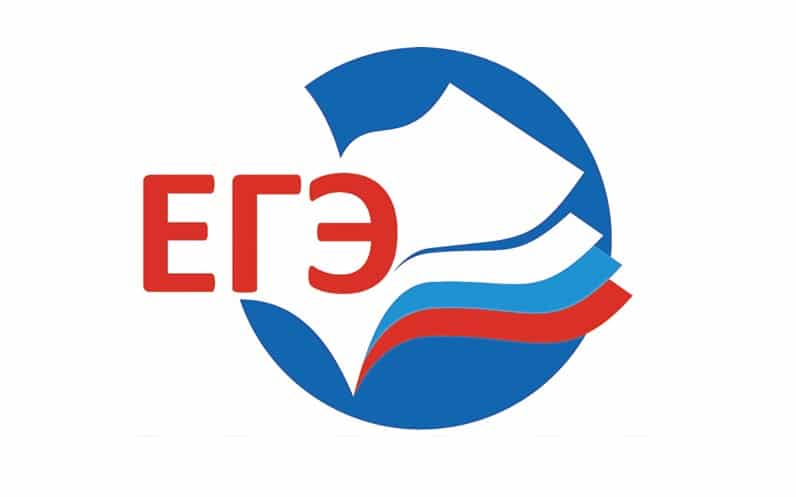 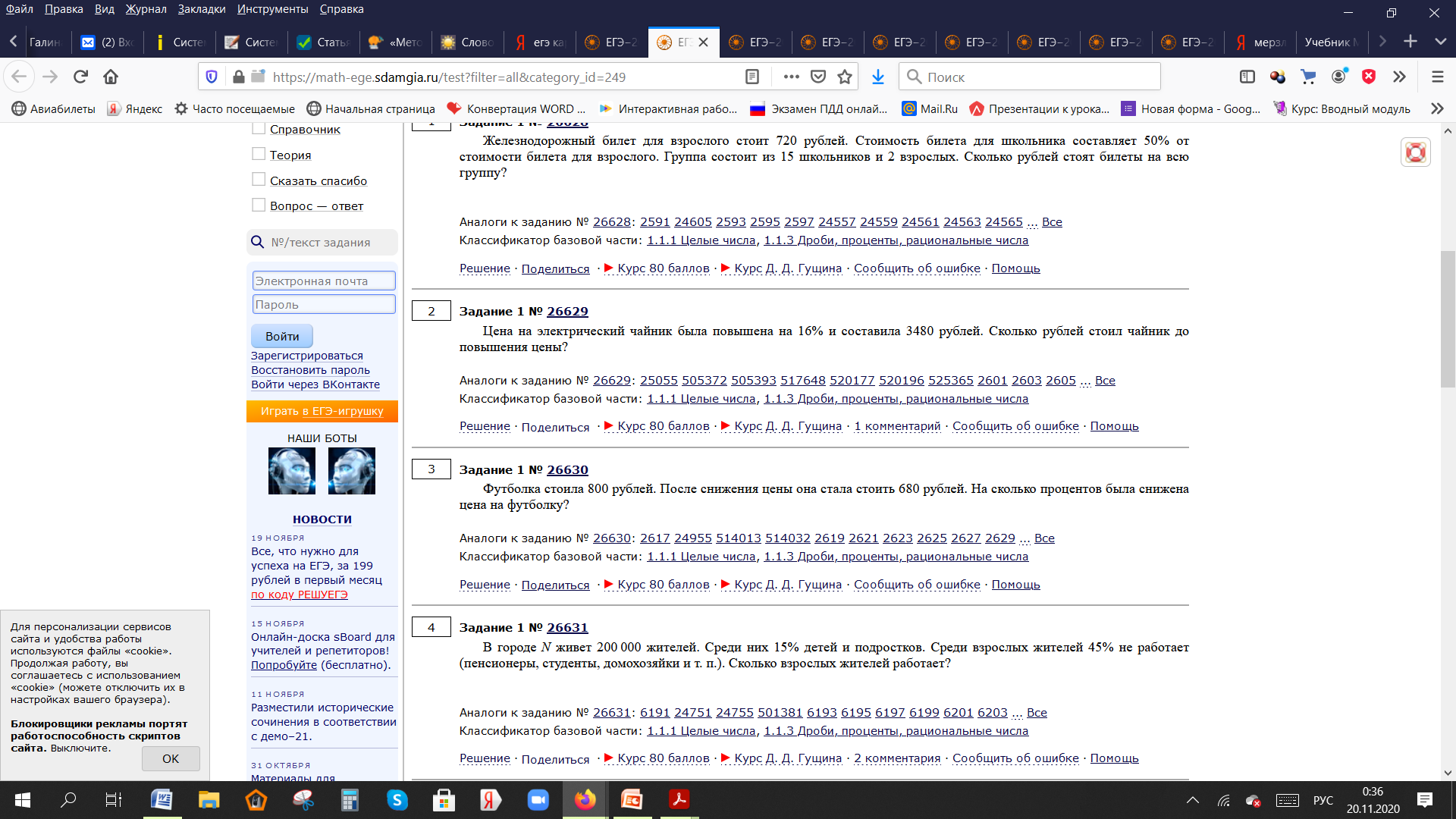 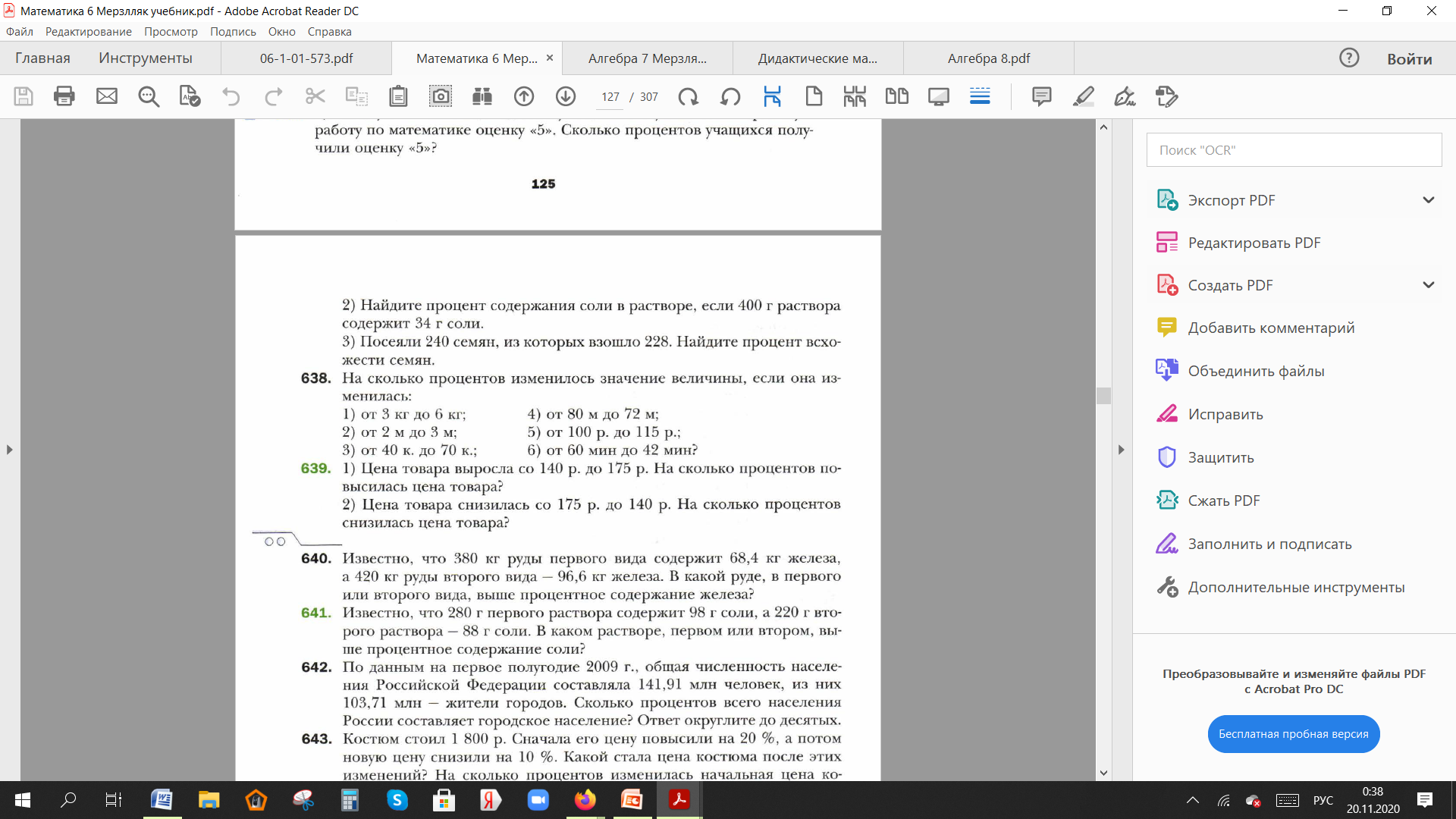 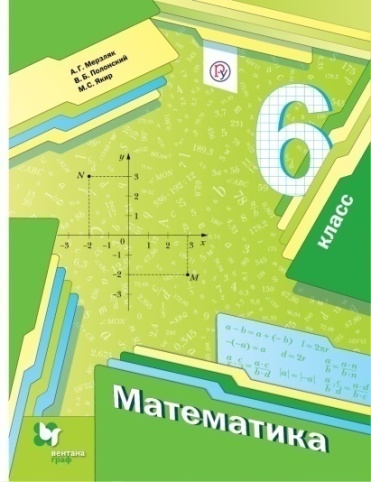 МБОУ “Лицей № 52” г. Рязани
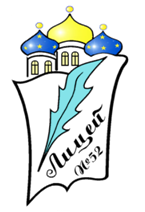 Предметное  направление:содержание
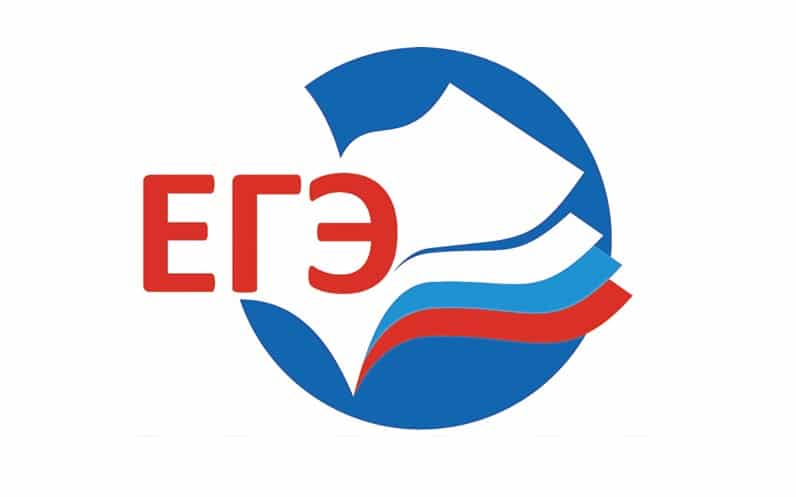 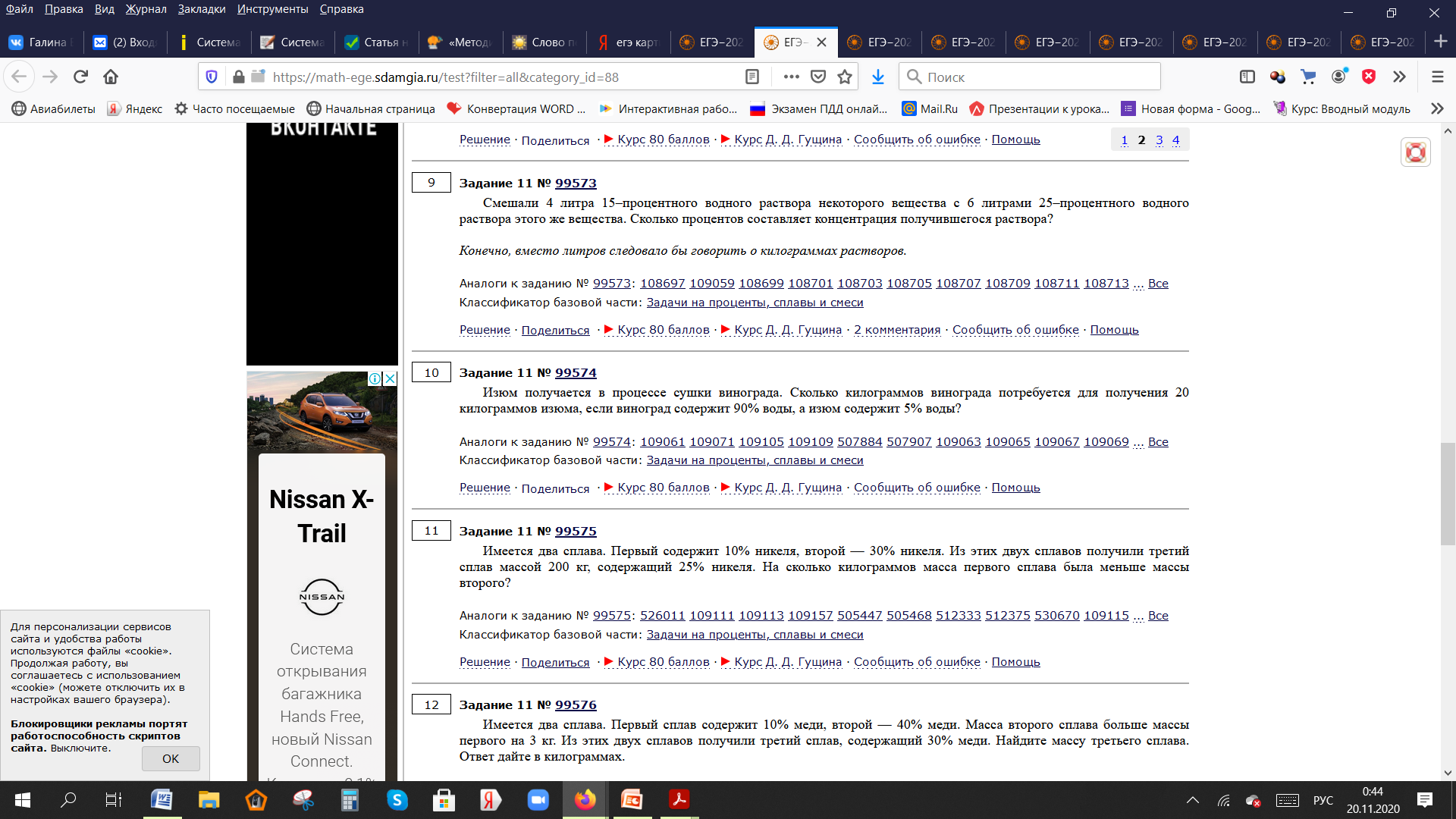 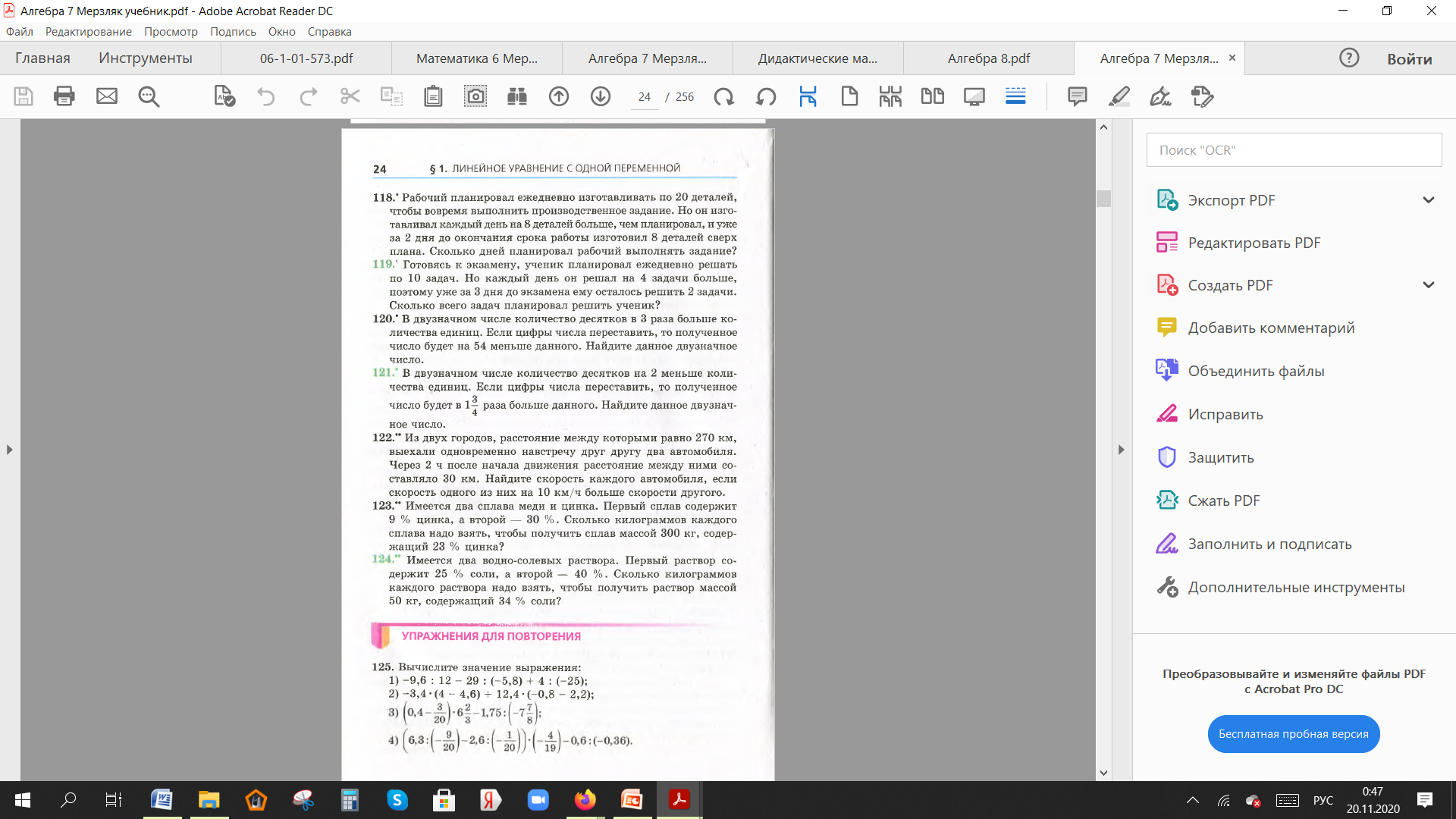 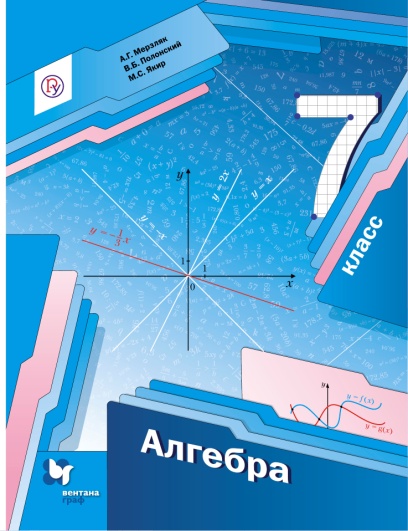 МБОУ “Лицей № 52” г. Рязани
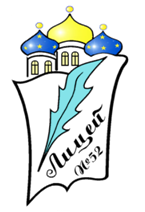 Предметное  направление:содержание
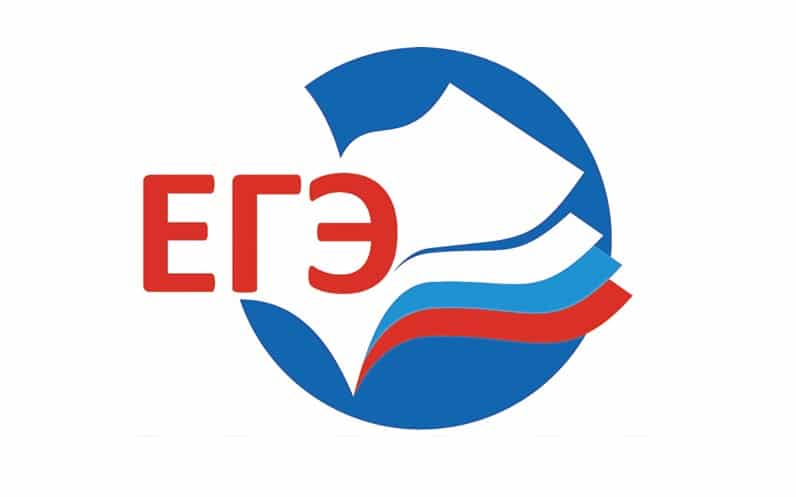 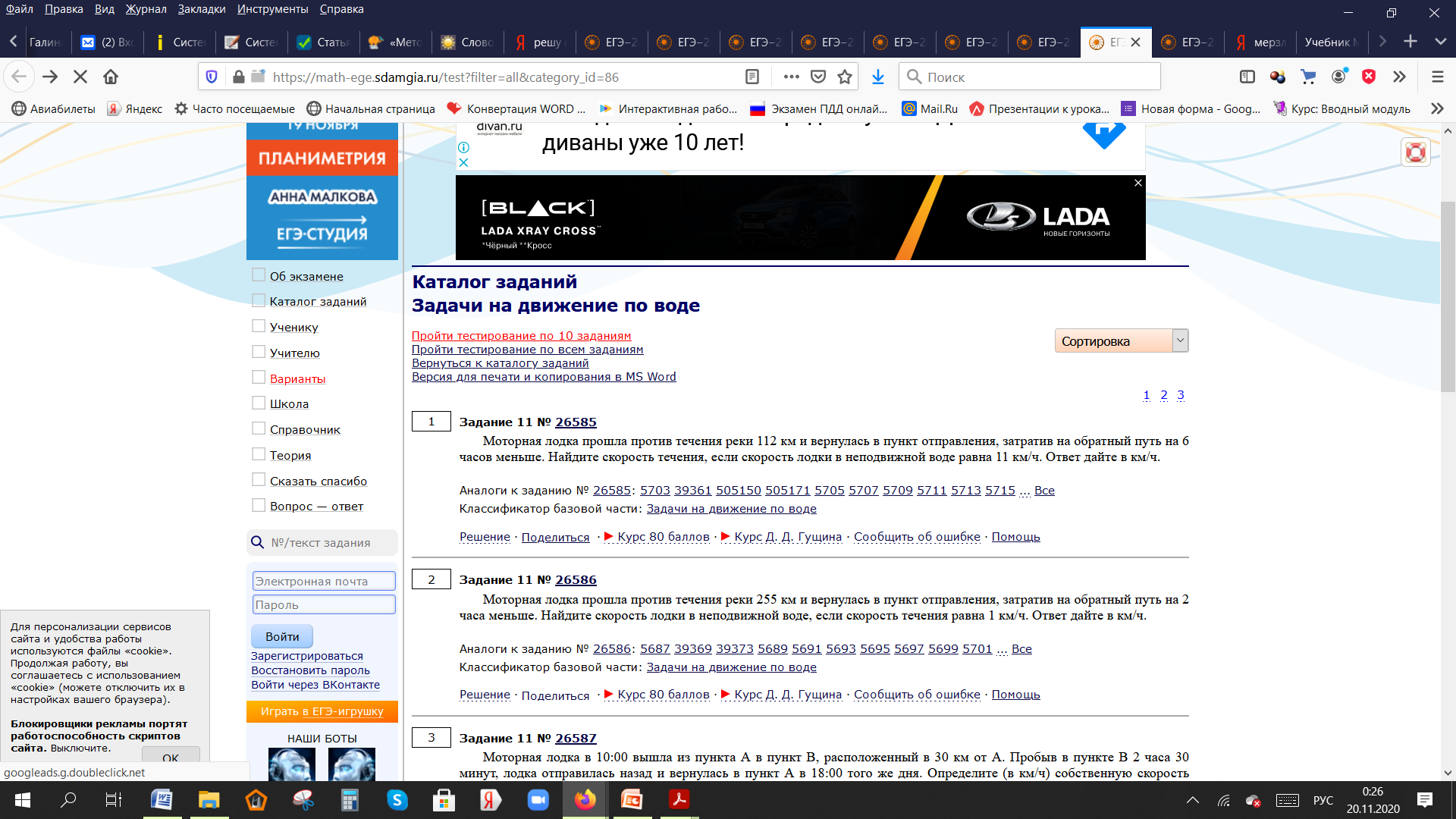 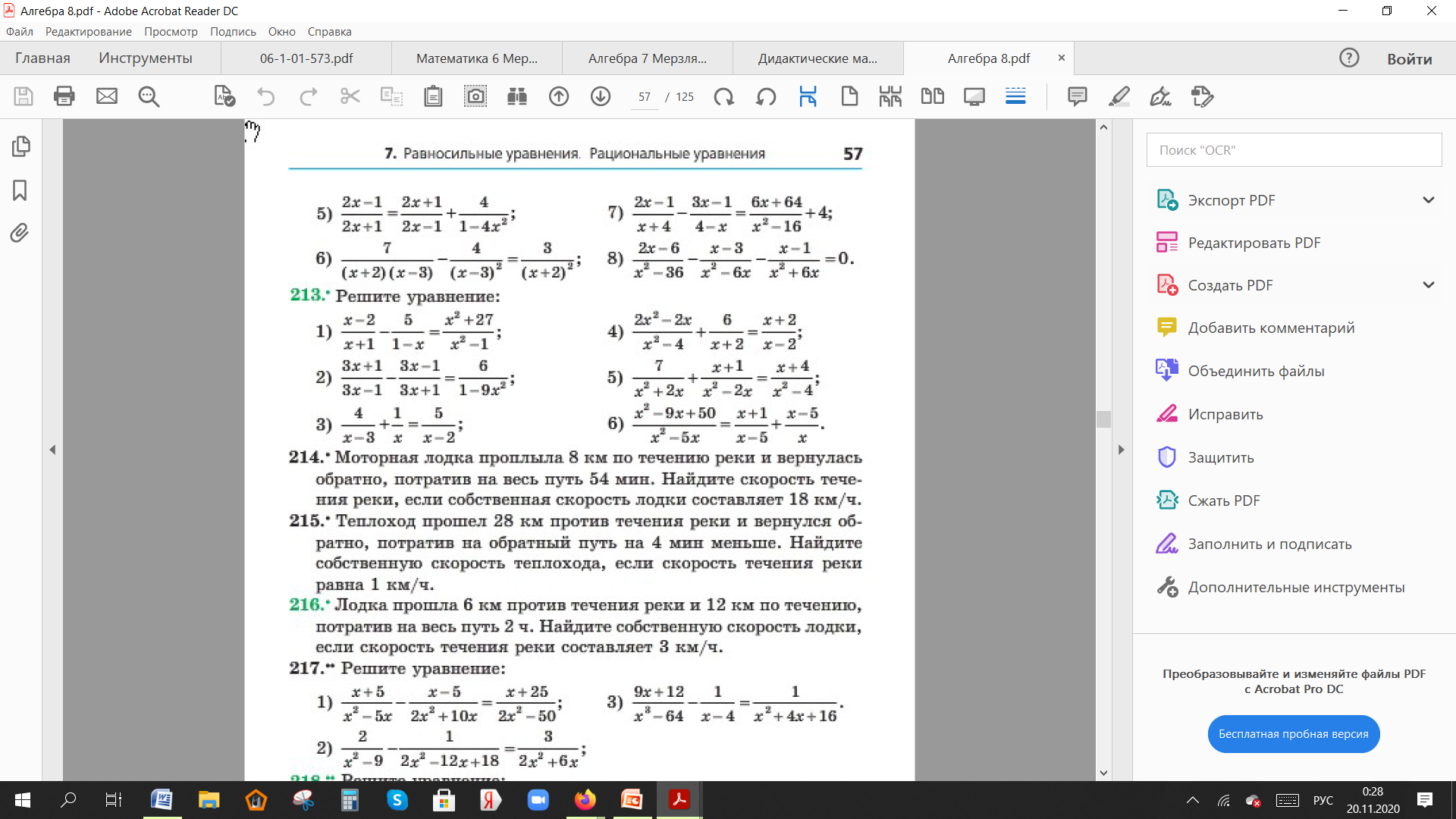 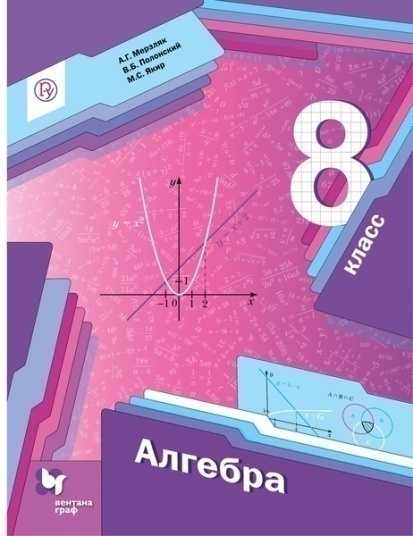 МБОУ “Лицей № 52” г. Рязани
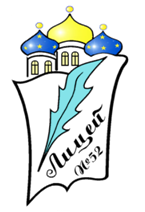 Предметное направление:содержание (9 классы)
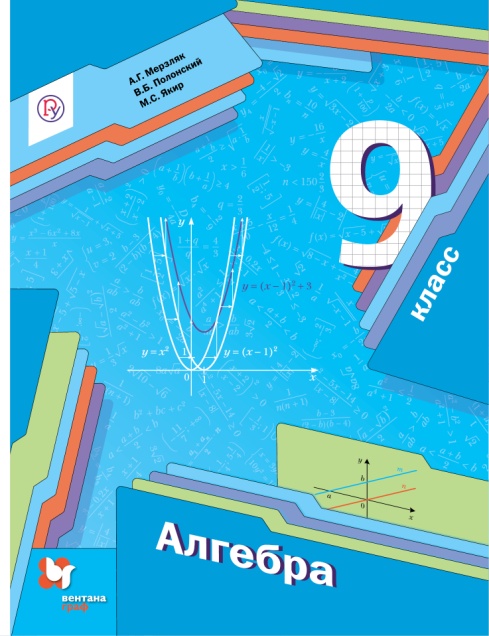 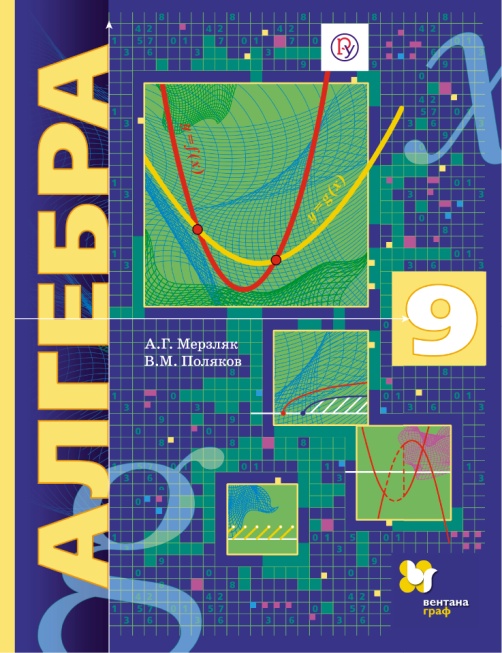 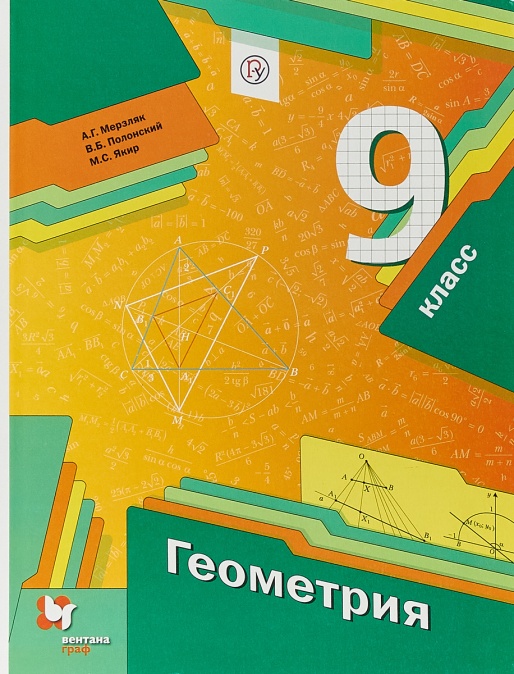 МБОУ “Лицей № 52” г. Рязани
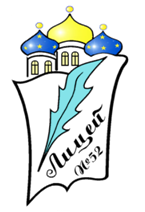 Предметное направление
МБОУ “Лицей № 52” г. Рязани
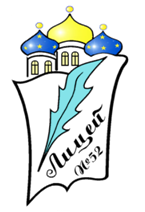 Предметное направление:содержание (10-11 классы)
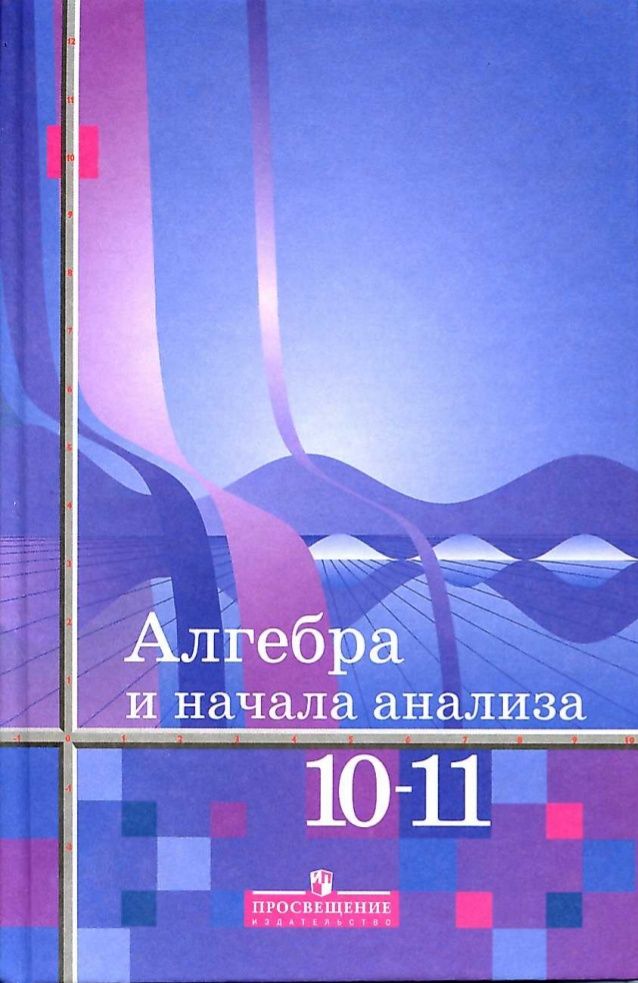 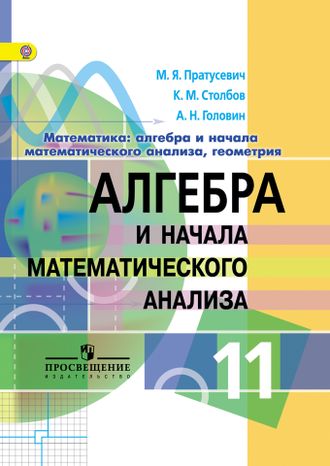 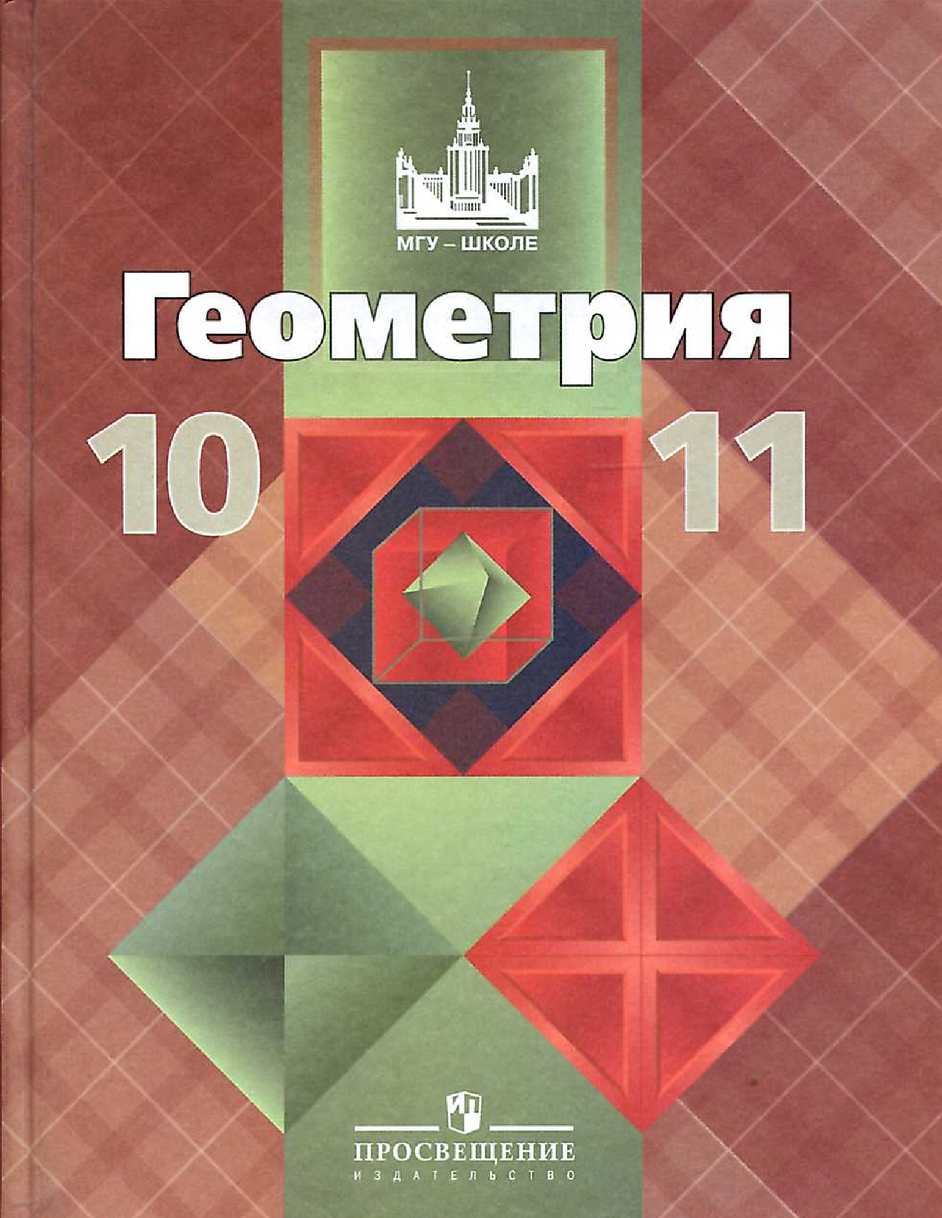 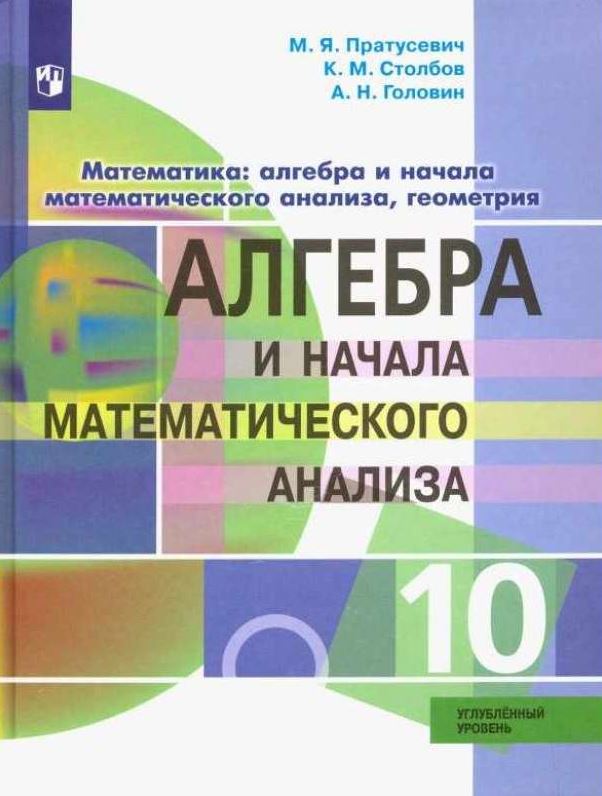 МБОУ “Лицей № 52” г. Рязани
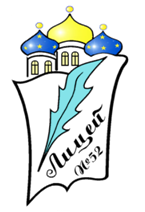 Предметное направление:содержание (10-11 классы)
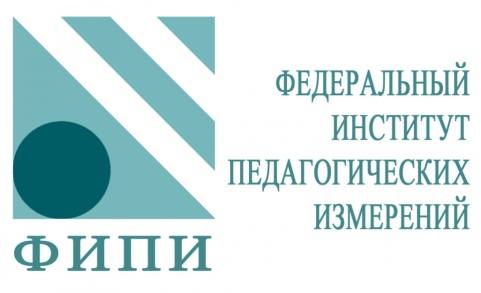 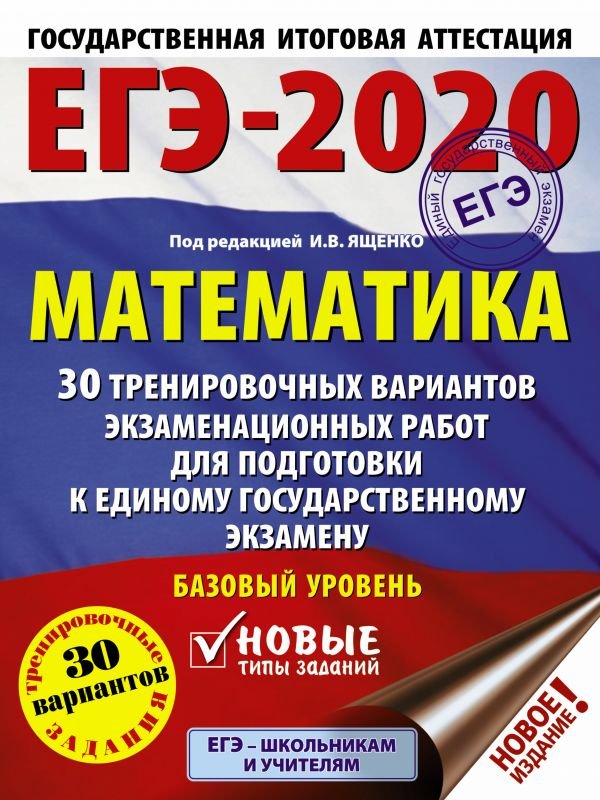 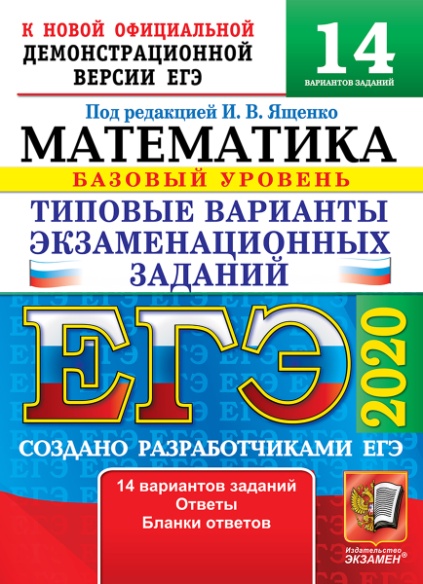 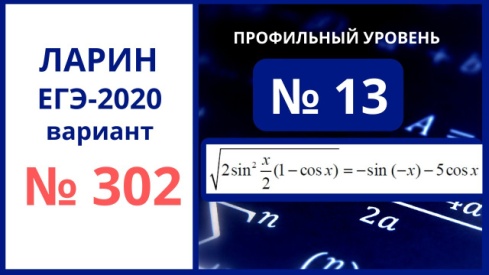 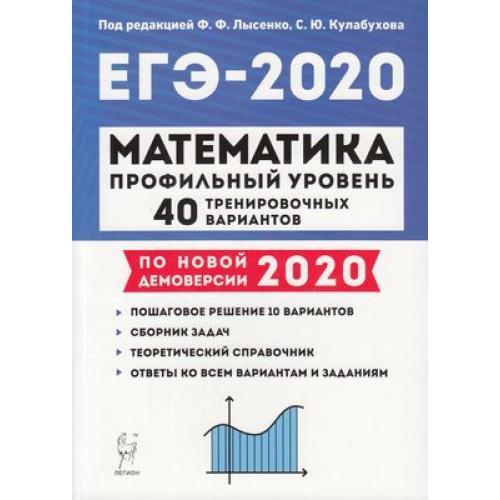 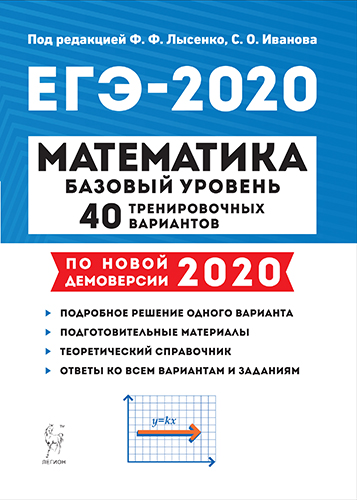 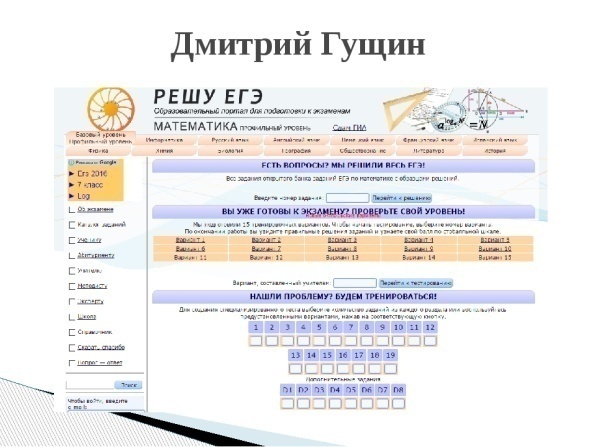 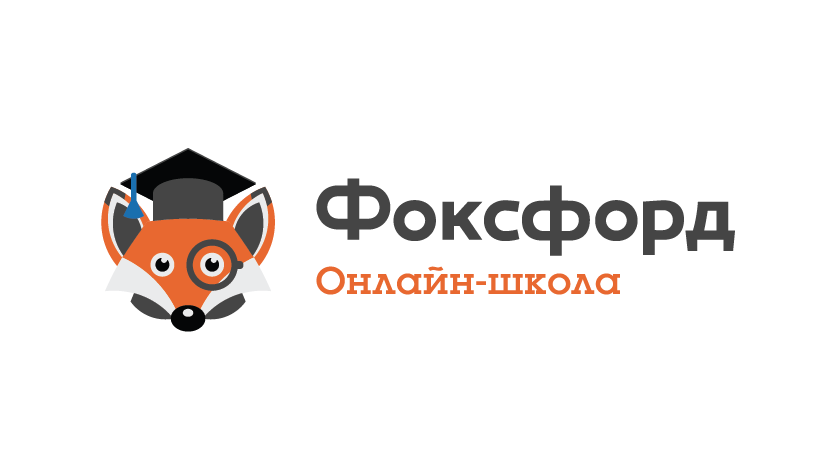 МБОУ “Лицей № 52” г. Рязани
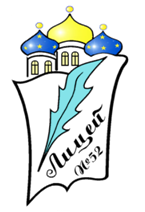 МБОУ “Лицей № 52” г. Рязани
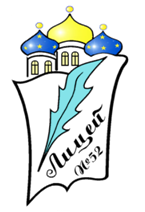 ЕГЭ по математике(профильный уровень)
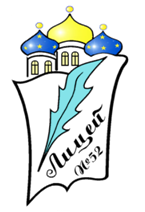 МБОУ “Лицей № 52” г. Рязани
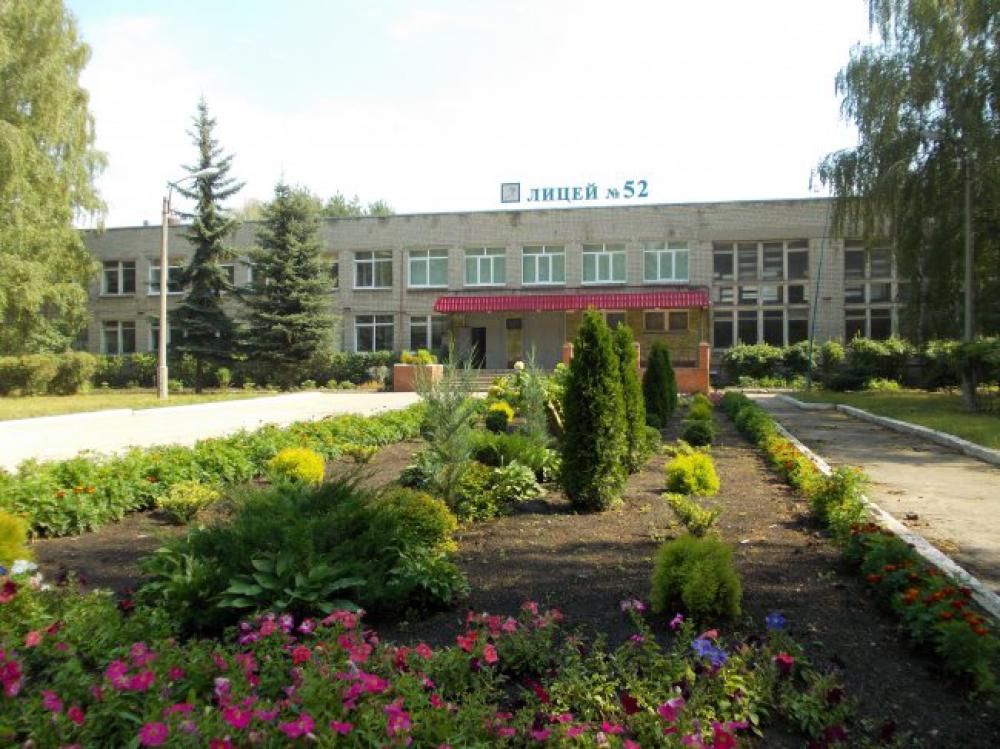